POWERPOINT模板
前 言
点击添加文本          点击添加文本           点击添加文本       点击添加文本         点击添加文本
点击添加文本          点击添加文本          点击添加文本        点击添加文本         点击添加文本
点击添加文本          点击添加文本          点击添加文本        点击添加文本         点击添加文本
点击添加文本          点击添加文本          点击添加文本        点击添加文本         点击添加文本
目 录
2
3
1
4
点击添加文本
点击添加文本
点击添加文本
点击添加文本
PART.1
点击添加文本
过渡页
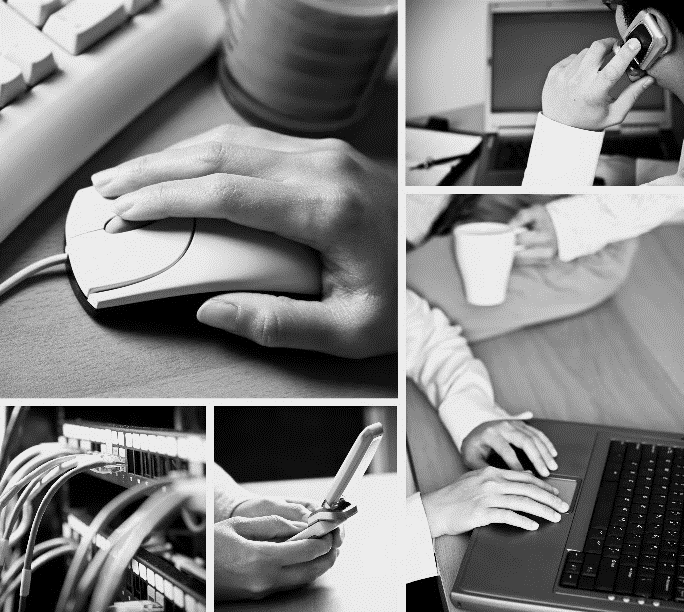 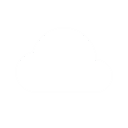 点击添加文本
点击添加文本
点击添加文本
点击添加文本
过渡页
A
点击添加文本
B
点击添加文本
配图
C
点击添加文本
过渡页
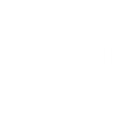 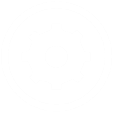 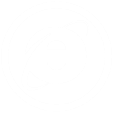 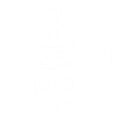 点击添加文本
点击添加文本
点击添加文本
点击添加文本
点击添加文本

点击添加文本

点击添加文本
点击添加文本

点击添加文本

点击添加文本
点击添加文本

点击添加文本

点击添加文本
点击添加文本

点击添加文本

点击添加文本
过渡页
点击添加文本

点击添加文本

点击添加文本
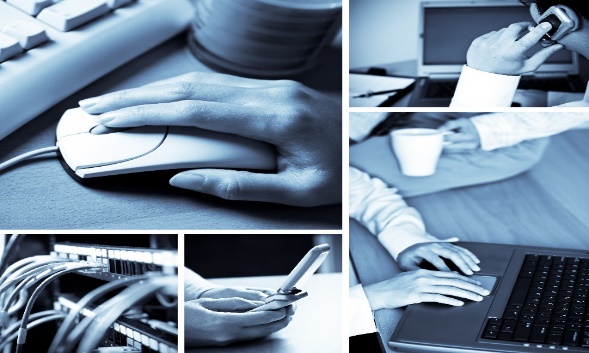 点击添加文本

点击添加文本

点击添加文本
点击添加文本

点击添加文本

点击添加文本
点击添加文本

点击添加文本

点击添加文本
过渡页
点击添加文本

点击添加文本

点击添加文本
点击添加文本

点击添加文本

点击添加文本
A
B
C
D
点击添加文本

点击添加文本

点击添加文本
点击添加文本

点击添加文本

点击添加文本
过渡页
点击添加文本
点击添加文本
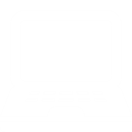 点击添加文本
点击添加文本
过渡页
30%
70%
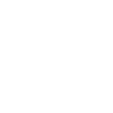 过渡页
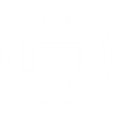 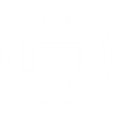 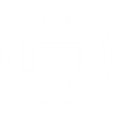 60%
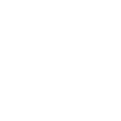 点击添加文本
点击添加文本
点击添加文本
点击添加文本
40%
过渡页
点击添加文本              点击添加文本

点击添加文本              点击添加文本
点击添加文本              点击添加文本

点击添加文本              点击添加文本
点击添加文本              点击添加文本

点击添加文本              点击添加文本
谢谢
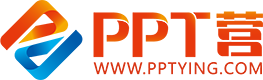 10000+套精品PPT模板全部免费下载
PPT营
www.pptying.com
[Speaker Notes: 模板来自于 https://www.pptying.com    【PPT营】]